Organic Gardening
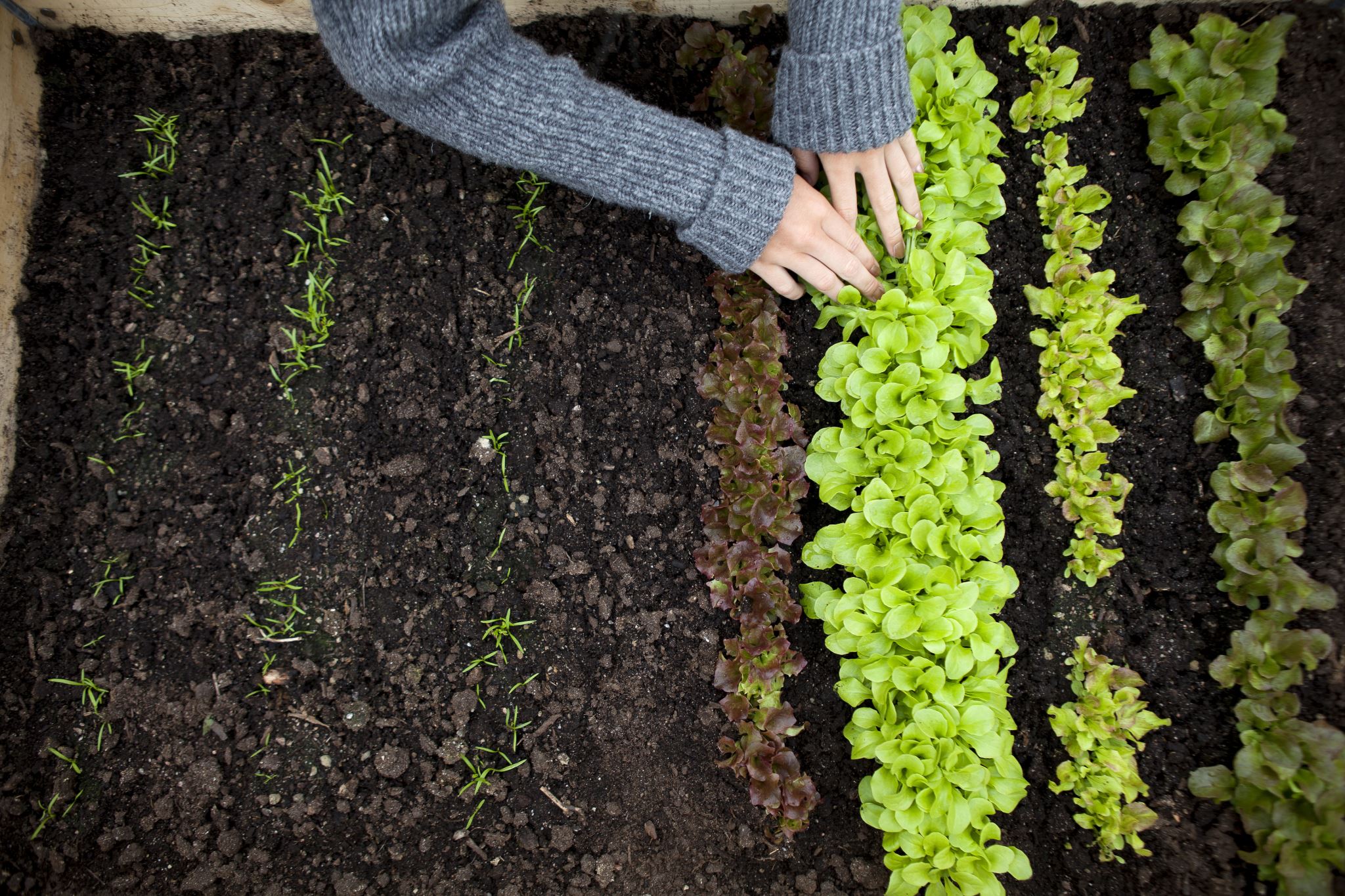 Naturopathic Techniques for Productive Earth

Dr. Melanie Trowbridge, ND, Lac



This presentation is not meant to diagnose, treat, or offer medical advice.

For education purposes only.
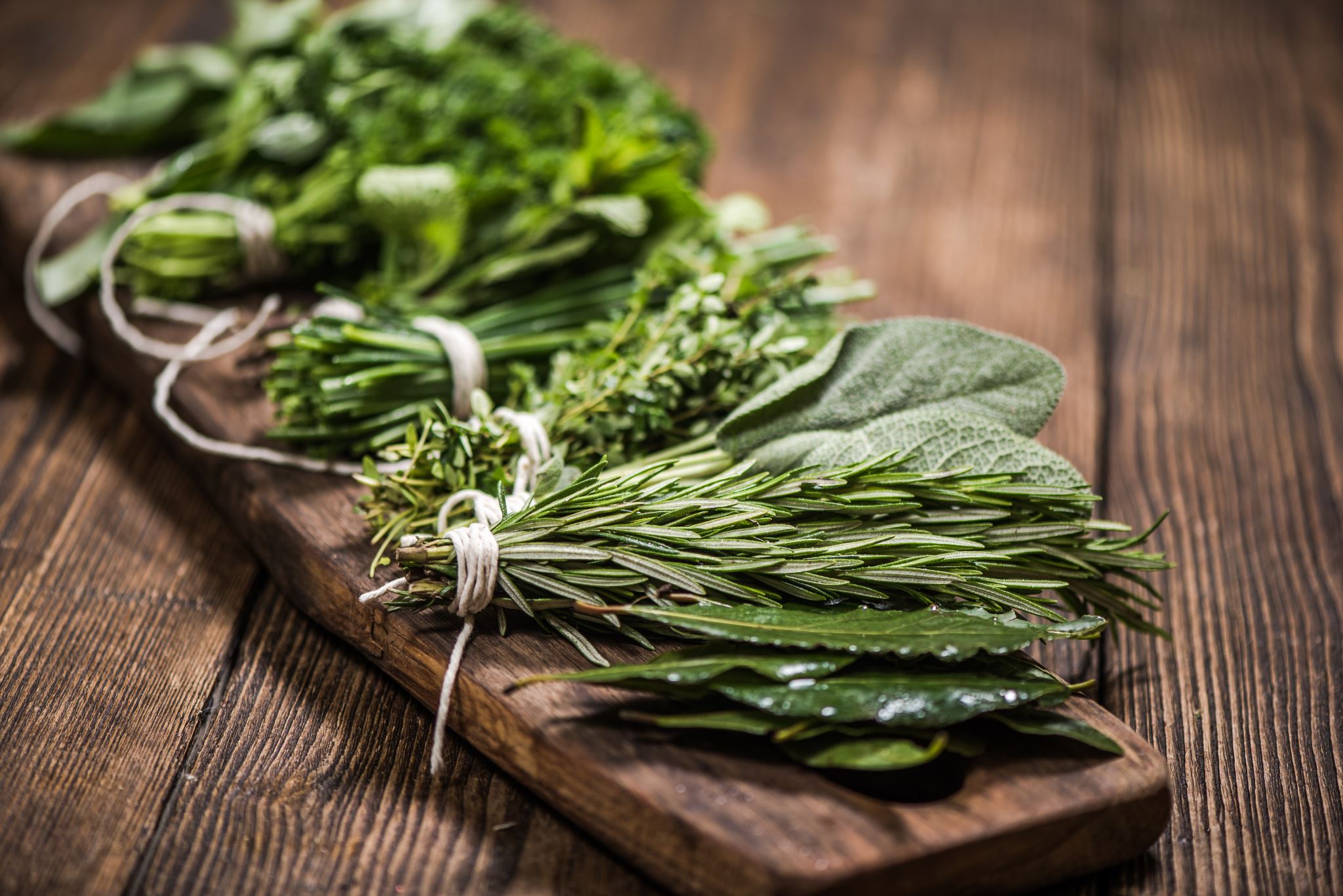 Why Garden?
Play as Medicine! 
Exercise
Relaxation / Health 
Food
Nature
Socialization
Beauty / Art
Goals for organic gardening
Use less toxins – Some questions
Soil fertility
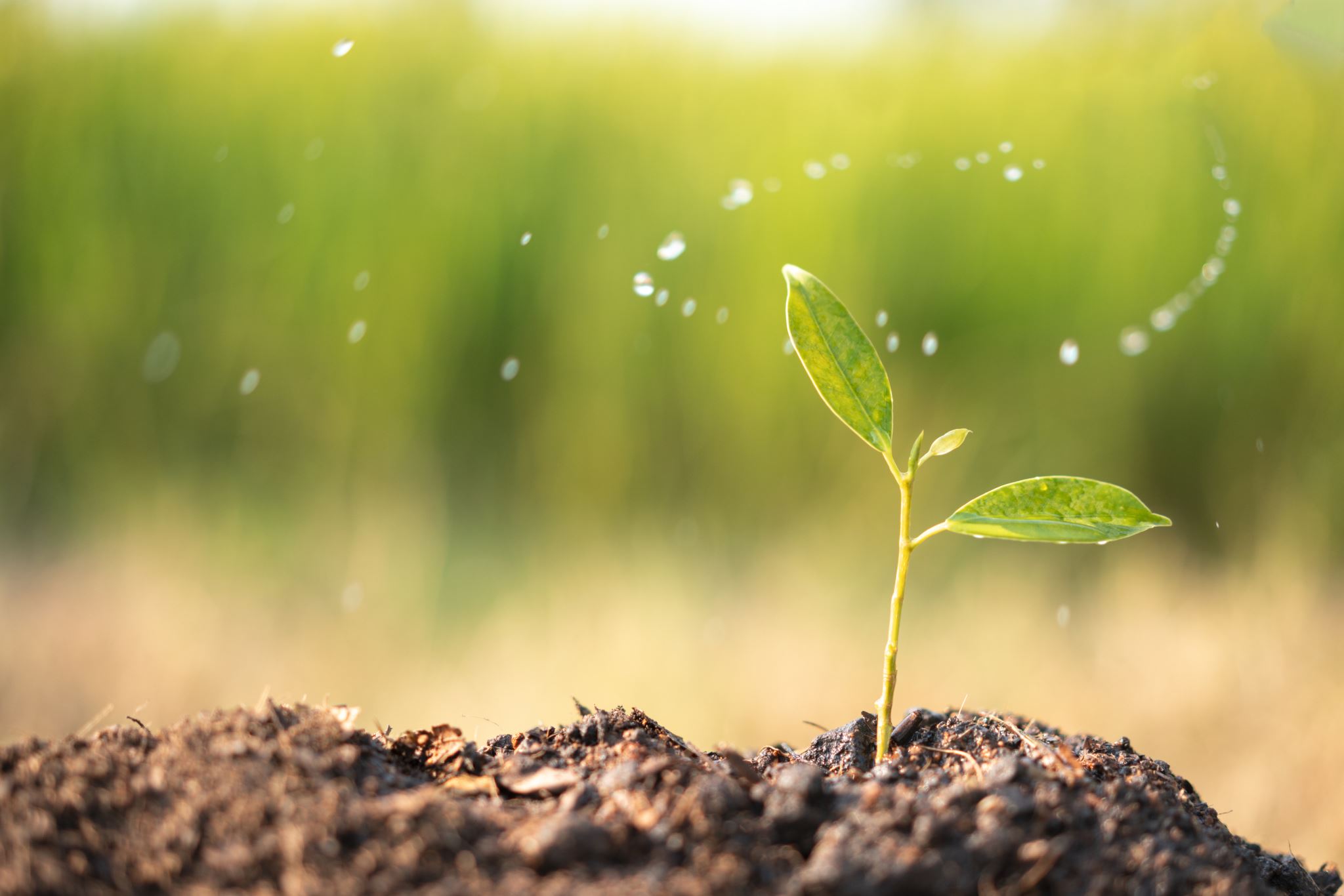 Important soil nutrients
Plants need at least seventeen elements to grow. Plants have carbon, oxygen, and hydrogen from air and water; but they still need nitrogen, potassium, & phosphorus.
Decomposing material
Basic composting
Soil Composition
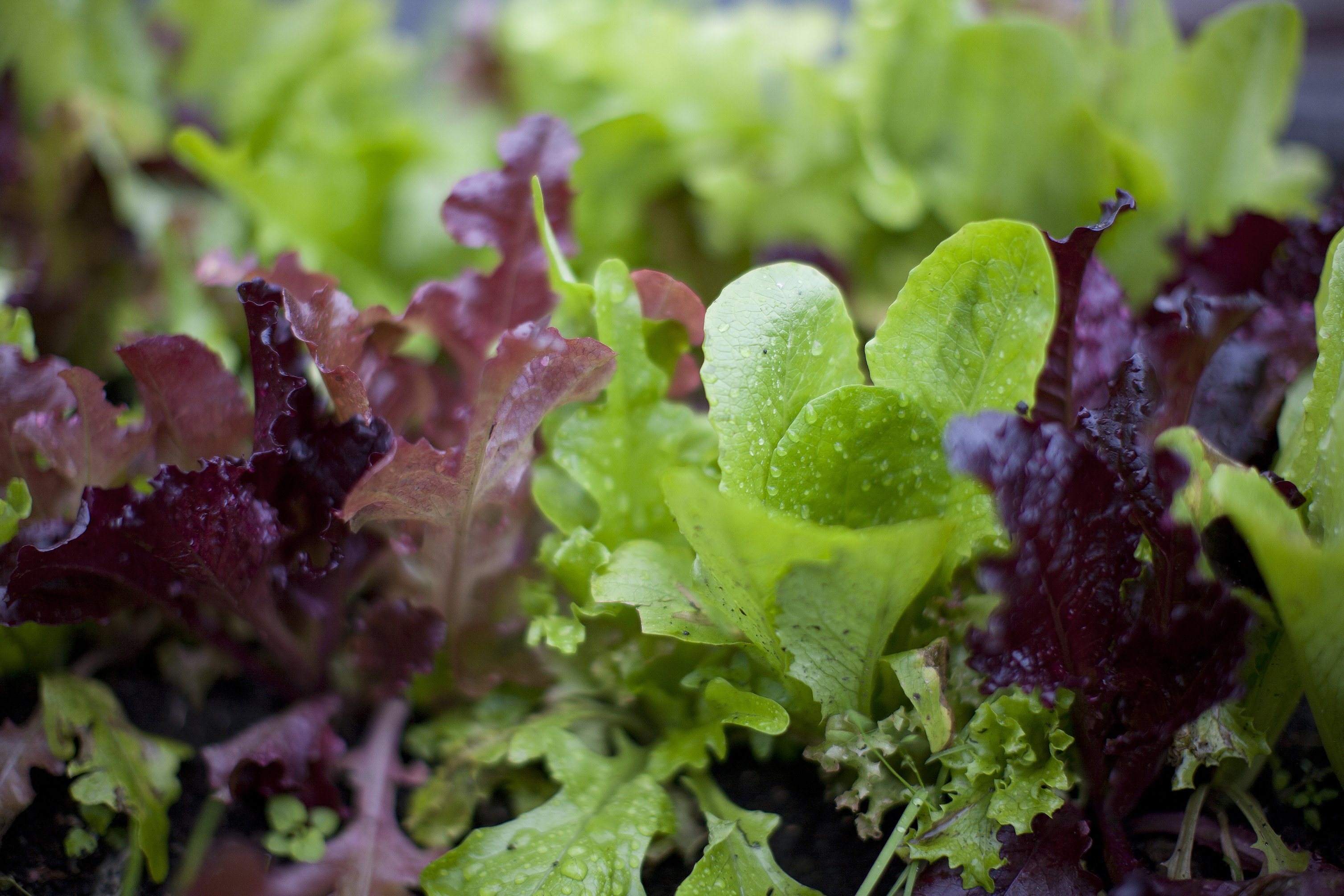 Microbes in the garden
The healthier the microbe population, the faster and more efficient the breakdown of materials into usable nutrients in plants

(Not much unlike the role of gut bacteria in the human gut)
Fencing / motion lights are helpful to deter some wild creatures from eating the garden. 

Slugs are hard to take care of naturally
A pan of beer to kill / thin the herd
Copper must be thick strip to deter
Consider essential oils as higher force interventions
Chickens eat some, but rarely. Ducks like to eat slugs, but require ponds and more care
Pest and animal control
Other pest control tips
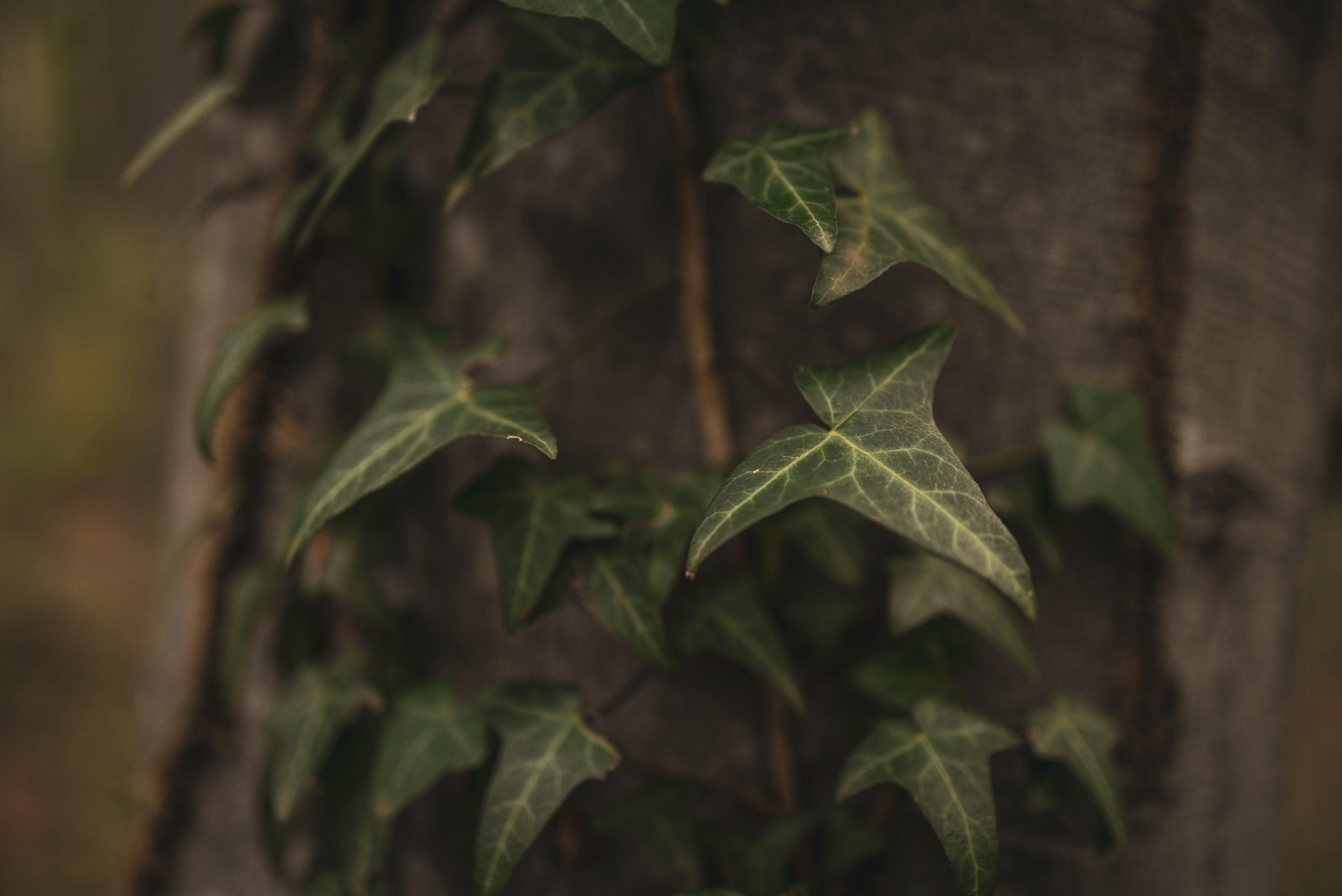 Speaking of bullies - invasives
English Ivy
Best removal techniques – Gloves, hands and knees
Himalayan Blackberries
Best removal techniques – Weed-wack to roots several times, cover with thick mulch, uncover, weed-wack, repeat
Thick gloves, sturdy clippers, and removing the root ball
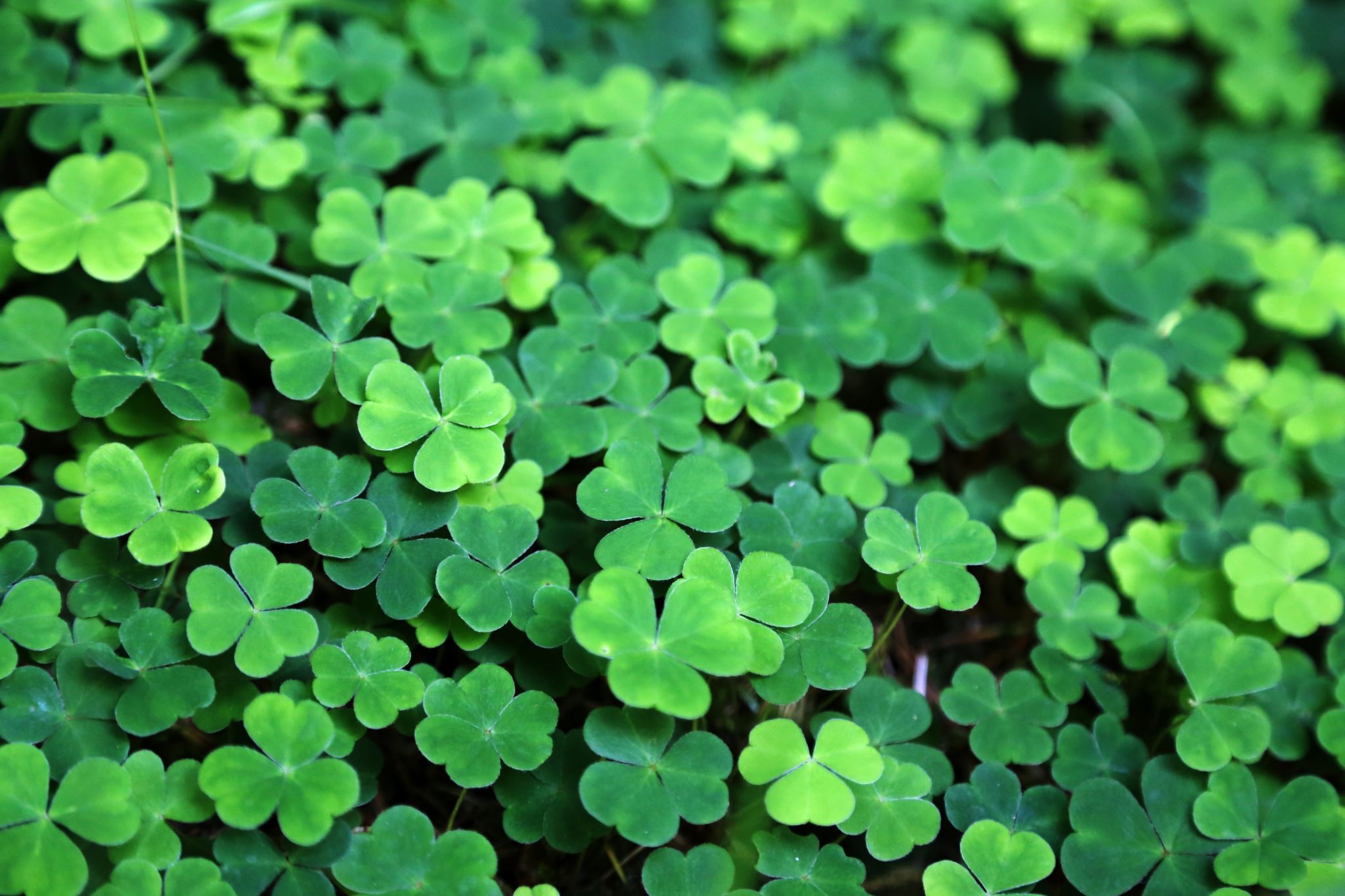 Native plants that thrive
Oregon Grape – Ornamental with yellow berries
Wild Strawberry – Great for hill covers
Oxalis / Redwood Sorrel (somewhat native) – beautiful cover around Evergreen trees
Rhododendrons – Good foliage for privacy. Beautiful flowers in the spring
More native plants that thrive
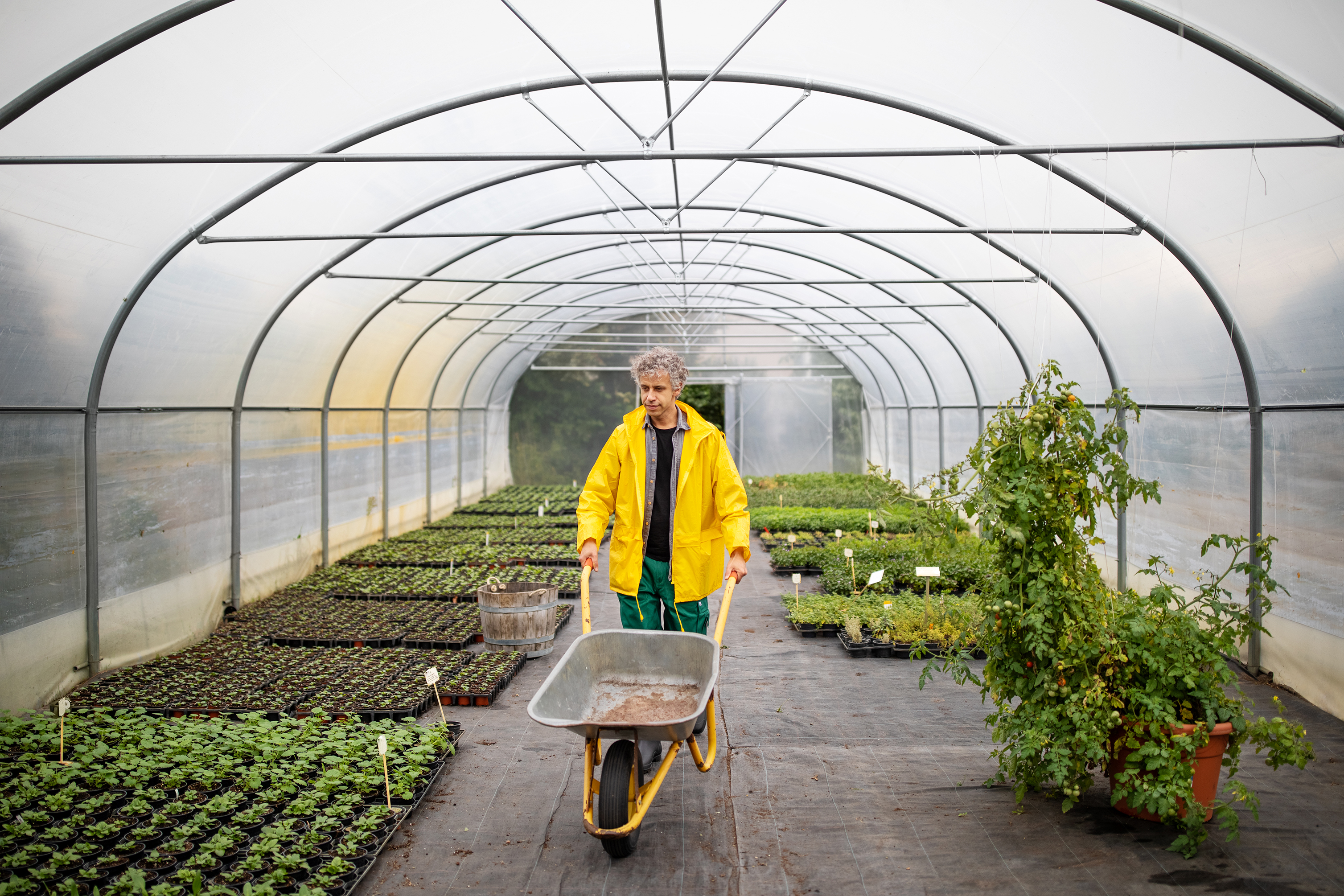 Nootka Rose – Delicate natural looking rose blooms. Hardy, loves to expand up and out.
Great places to find Natives Plants include Native Plant Society sales or smaller nurseries around the area such as Molbak’s in Woodinville
Vermiculture
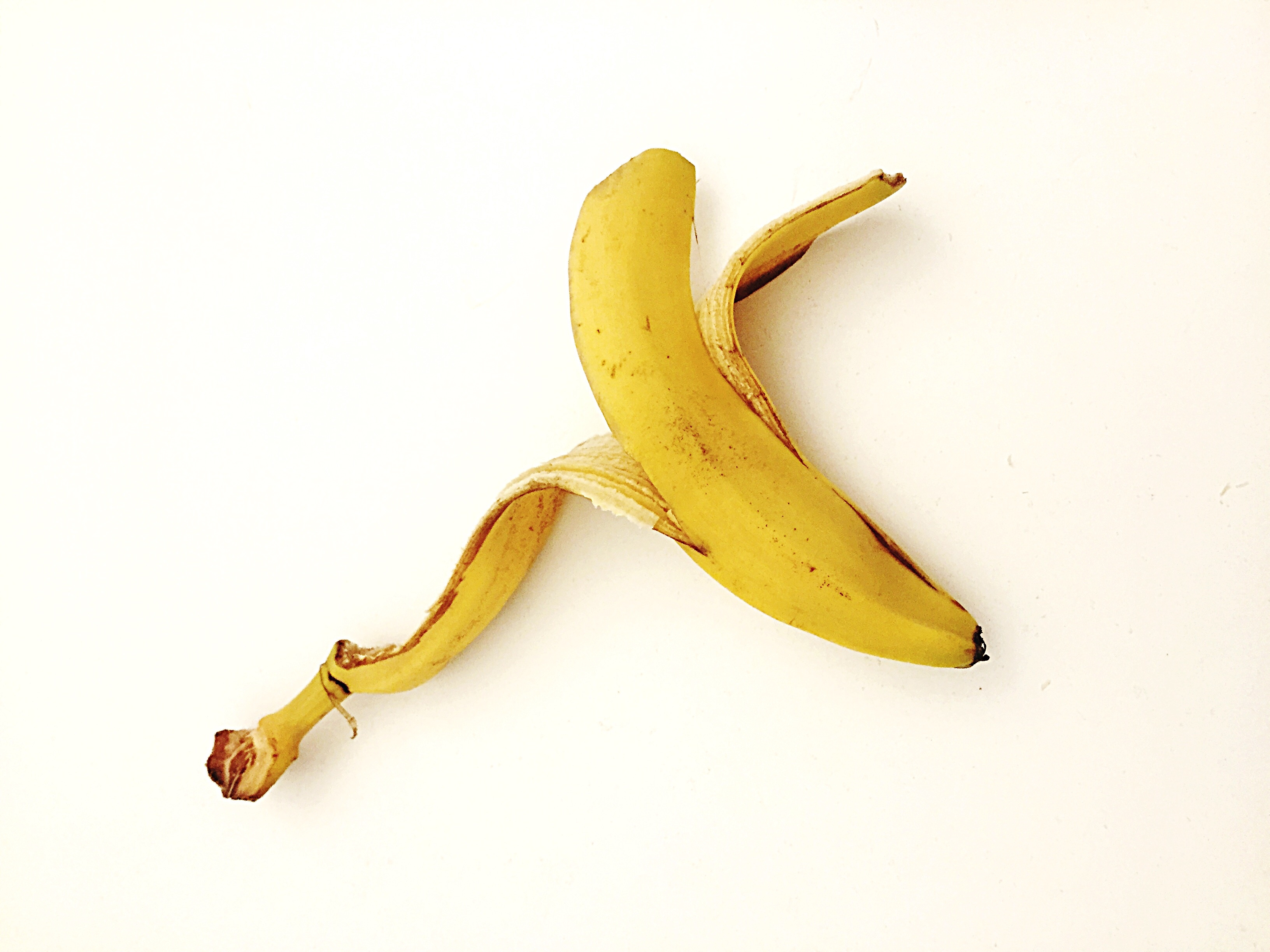 Great for quick composting and ready to use nutrient-rich soil
Usually Red Wigglers (sometimes Earth worms)
Almost any adapted container can be used
Bins need holes
Temperature between 59-77 degrees F preferable
Vermiculture cont.
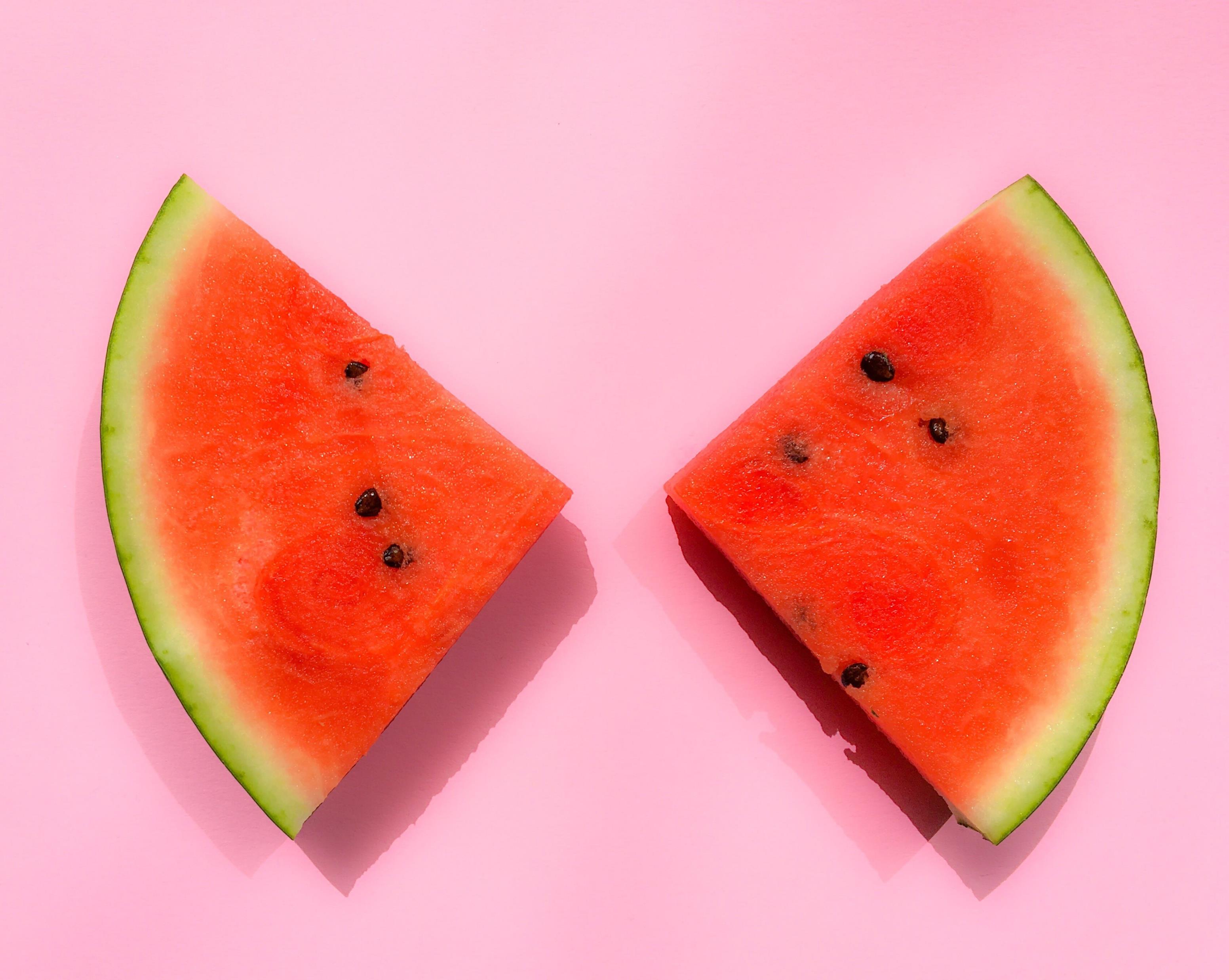 Should be checked on regularly
Meat, dairy products are likely to smell bad, rot vs. get broken down into compost
Vermicompost capable of being mixed directly into the soil or seeped in water for “worm tea”
Concerns may include: Smell, moisture, pests, worms escaping, nutrient levels
Where to get worms:
Avoid using worms from the garden – most garden earthworms like to burrow deeply and are kept at lower temperatures than red wigglers
Red Wigglers found at worms.com (mail), Seattle Tilth, or through other persons practicing vermiculture
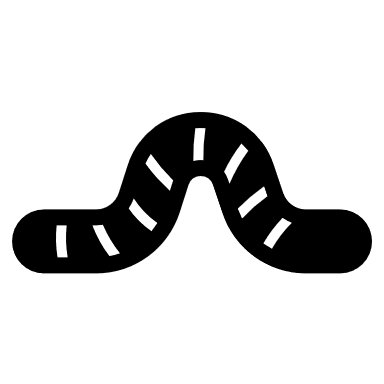 Vermiculture cont.
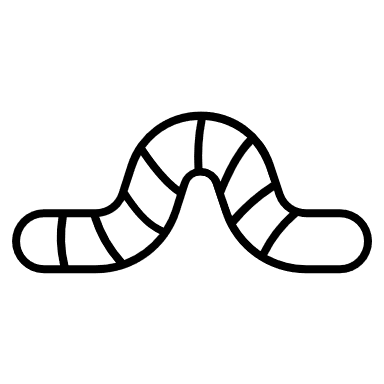 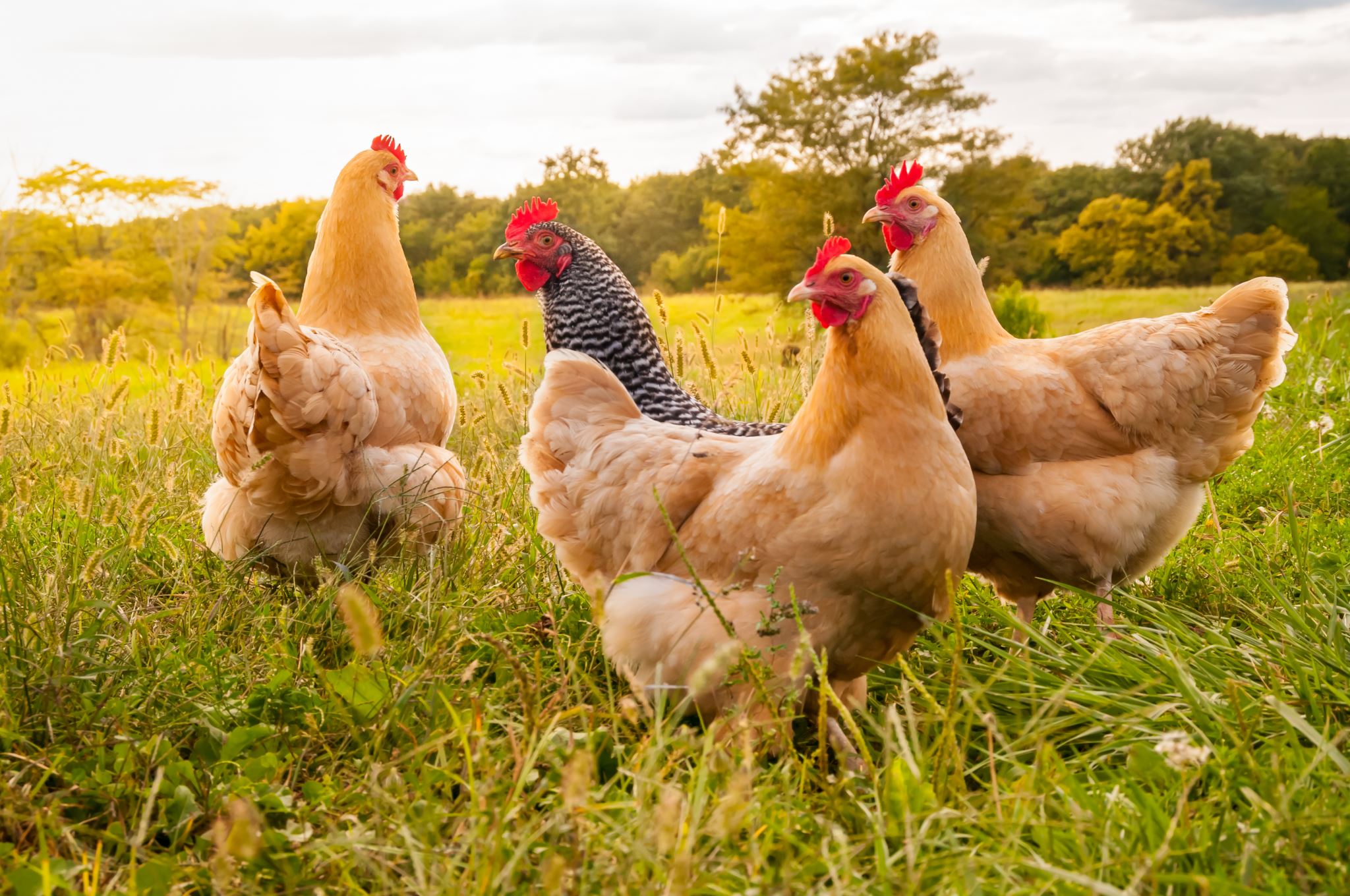 Backyard chickens
Major Commitment! – Very enjoyable for some
Require space and kind neighbors
Pets or Farm Animals? Older chickens stop laying eggs
Chickens make you laugh
Benefits of eggs, fertilizer, fun
…but can also be a very complicated outdoor pet
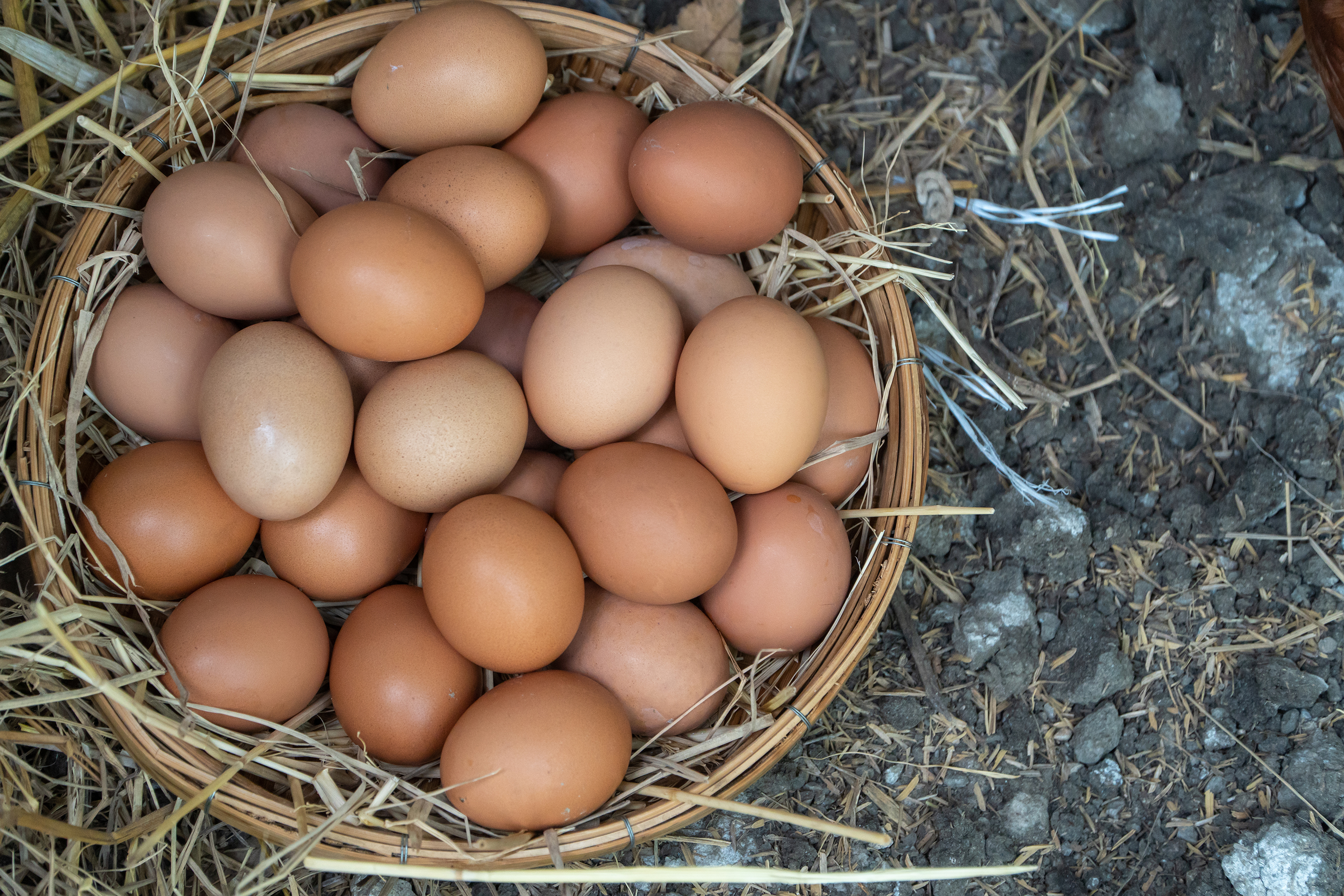 Backyard chickens Cont.
Choosing chicken breeds
Sound is a BIG factor in chicken selection
Do you want a rooster? 
Is a rooster legal in your area? 
What would you do if your chick was a rooster? 
Plan for baby chicks the first day
Recommended Resources
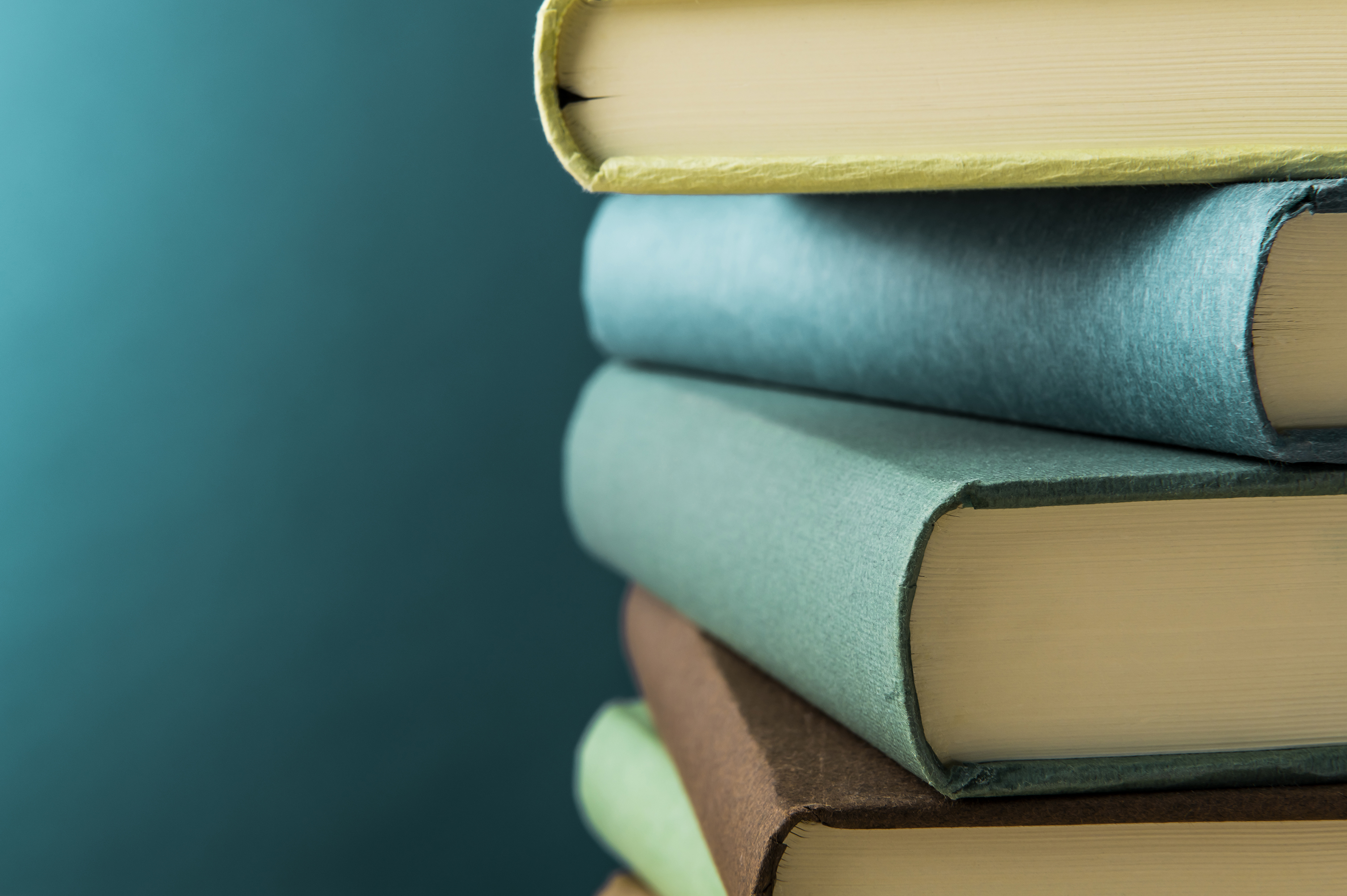 Naturopathic Gardening – Jenn Dazey – Available through the Bastyr Bookstore
Seattle Tilth – Nonprofit local Seattle Organization dedicated to helping others understand organic gardening techniques 
Washington Native Plant Society
Recommended Resources cont.
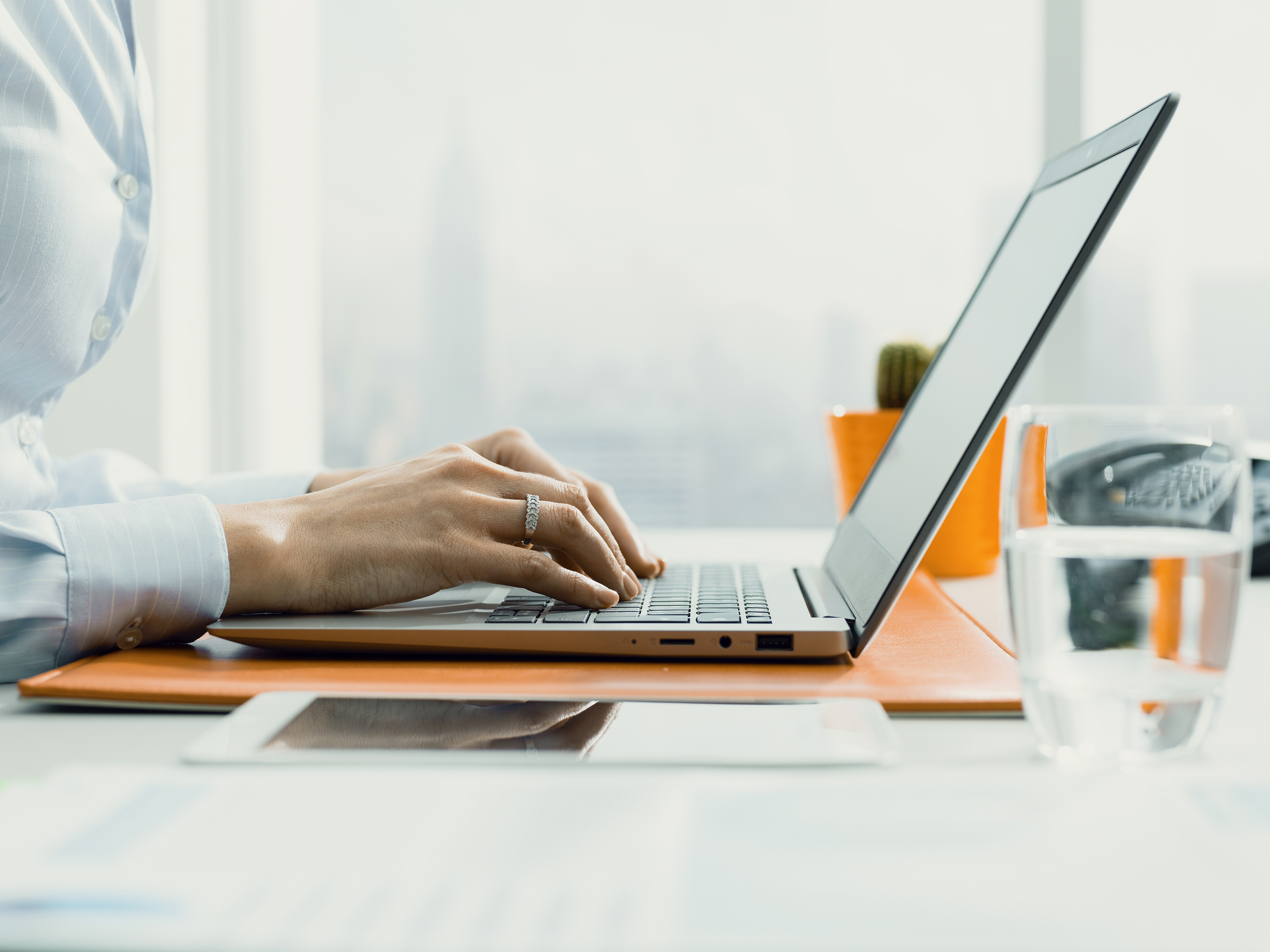 The Garden Hotline – (206) 633-0224
Seattle Public Utilities offers pamphlets on Growing Healthy Soil, Natural Lawn Care, Growing Food in the City, Get to Know your Soil
Master Gardener Program through King County - WSU